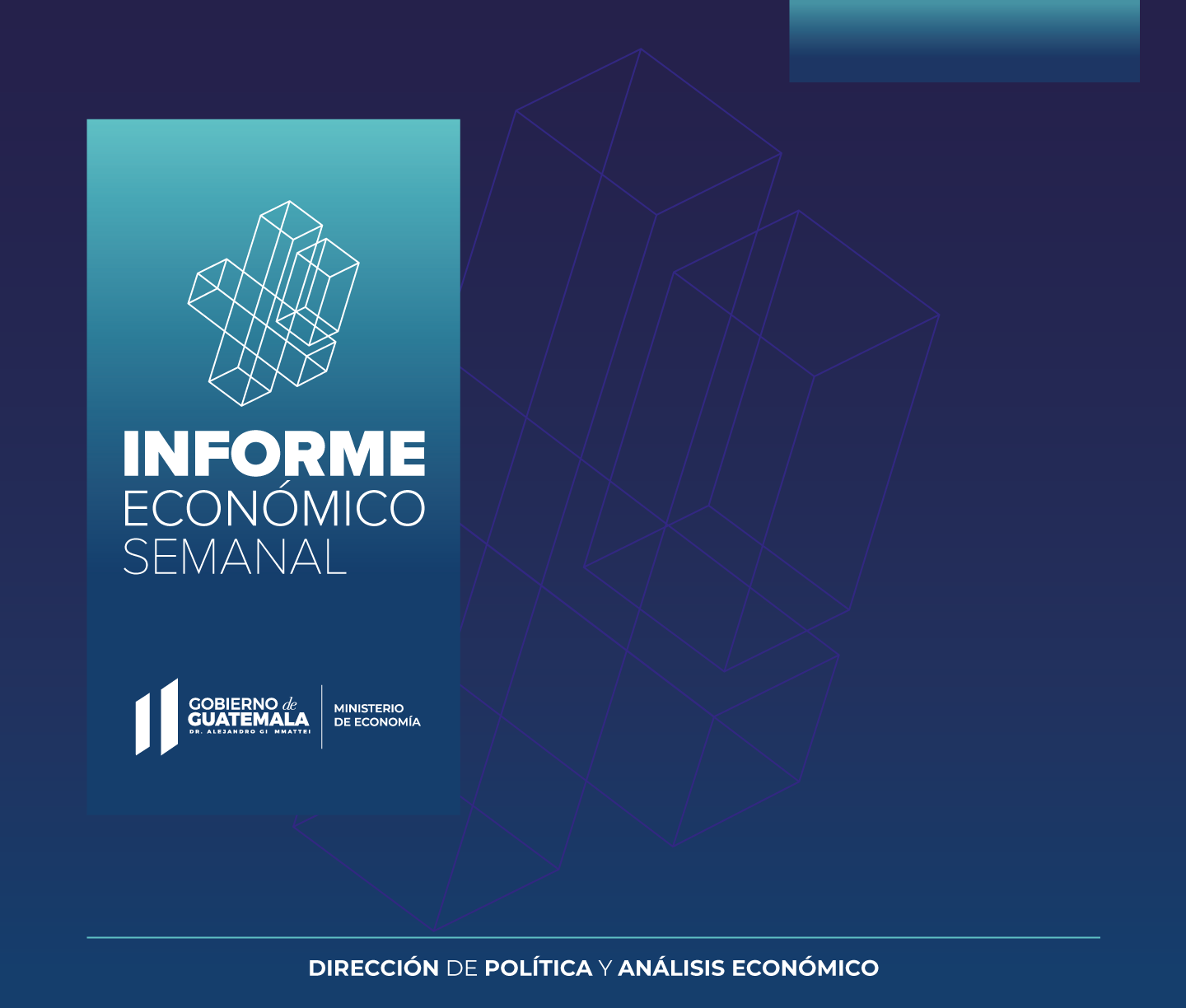 12 diciembre 2023
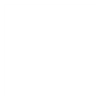 Conozca lo más relevante de la semana:
Banco de Guatemala registró ventas en el Mercado Cambiario a diciembre 2023 por US$2.5 millones.  (página 19)
Comercio exterior a octubre de 2023: Exportaciones ascienden a US$11.982.9 M e Importaciones a US$25,177.3 M (página 32)
Variación interanual del total de afiliados al IGSS, a octubre 2023: 5.3%                          (página 35)